МБОУ «Средняя общеобразовательная школа №5» г.Югорск, ул.Садовая 1 б, учитель физической культуры Харченко ЭсмираЭльдаровна, 89227757006
Урок ритмики в группе детей с ОВЗ по теме: «Самостоятельное ритмико-танцевальное творчество»
МБОУ «Средняя общеобразовательная школа №5» г.Югорск, ул.Садовая 1 б, учитель физической культуры Харченко ЭсмираЭльдаровна, 89227757006
1
Эмоциональный настрой на урок, подготовка организма к выполнению танцевальных движений
МБОУ «Средняя общеобразовательная школа №5» г.Югорск, ул.Садовая 1 б, учитель физической культуры Харченко ЭсмираЭльдаровна, 89227757006
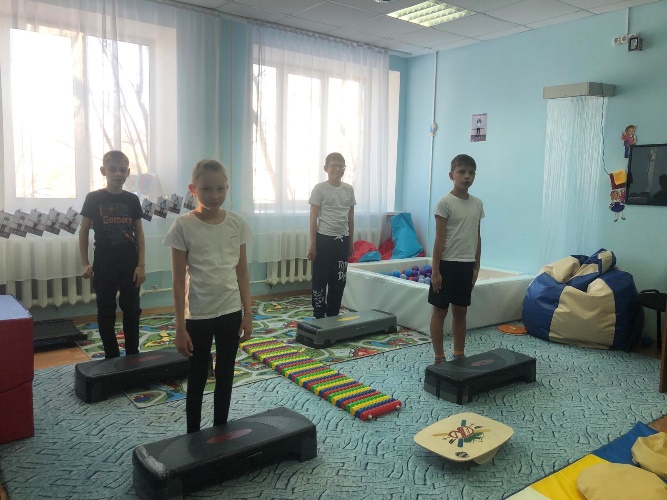 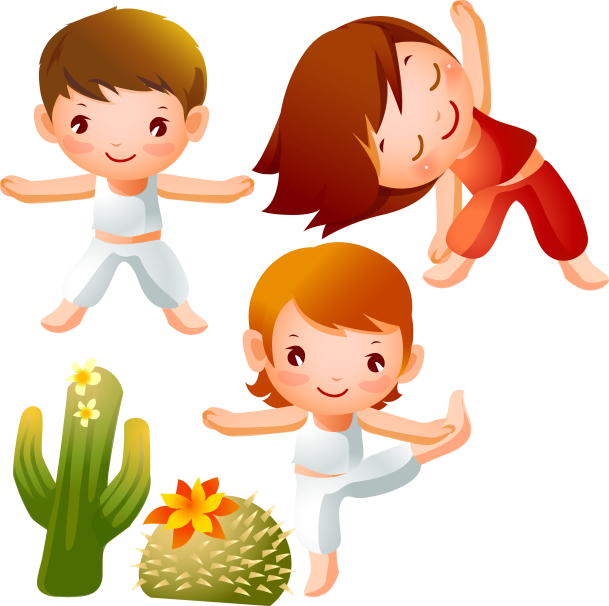 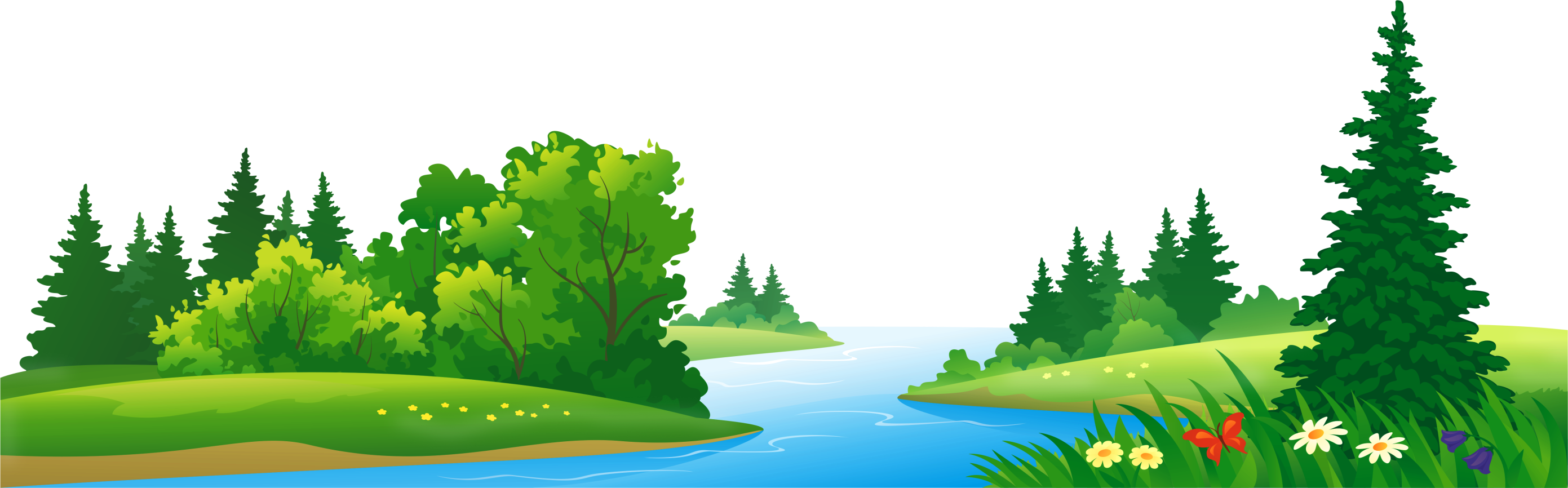 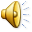 1
Зарядка-разминка
2
МБОУ «Средняя общеобразовательная школа №5» г.Югорск, ул.Садовая 1 б, учитель физической культуры Харченко ЭсмираЭльдаровна, 89227757006
3. С кочки на кочку прыгай смелей, не забывай про своих друзей. (Прыжки на 2 ногах с продвижением вперёд «с кочки на кочку»).
1.Чтоб к полянке нам пройти, нужно мостик перейти. (Ходьба по сенсорному коврику, руки на поясе).
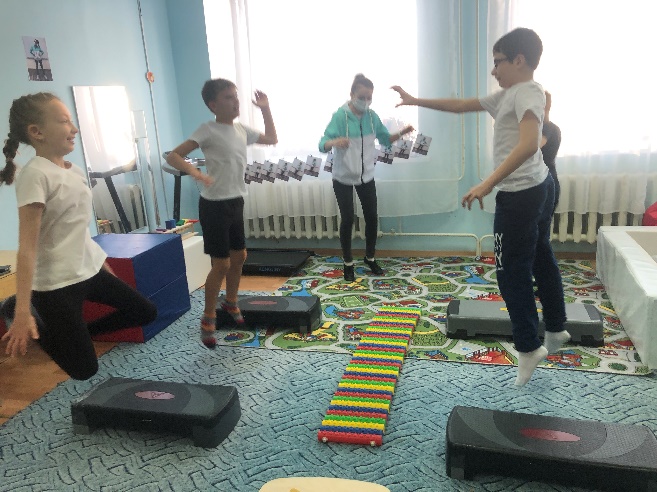 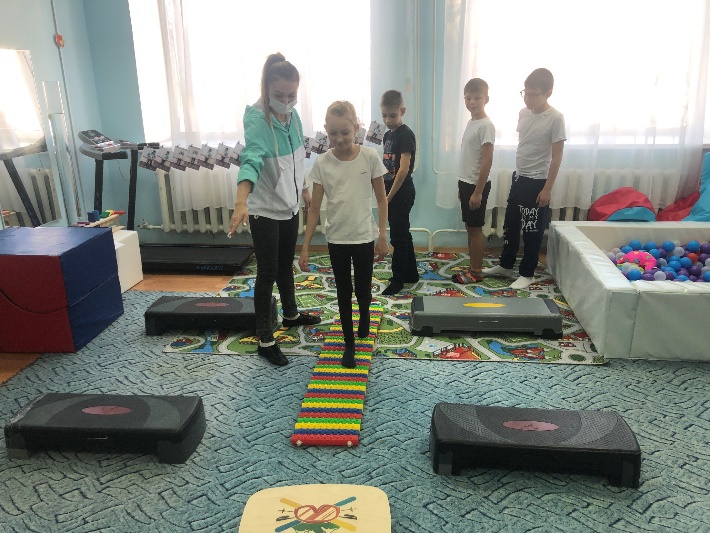 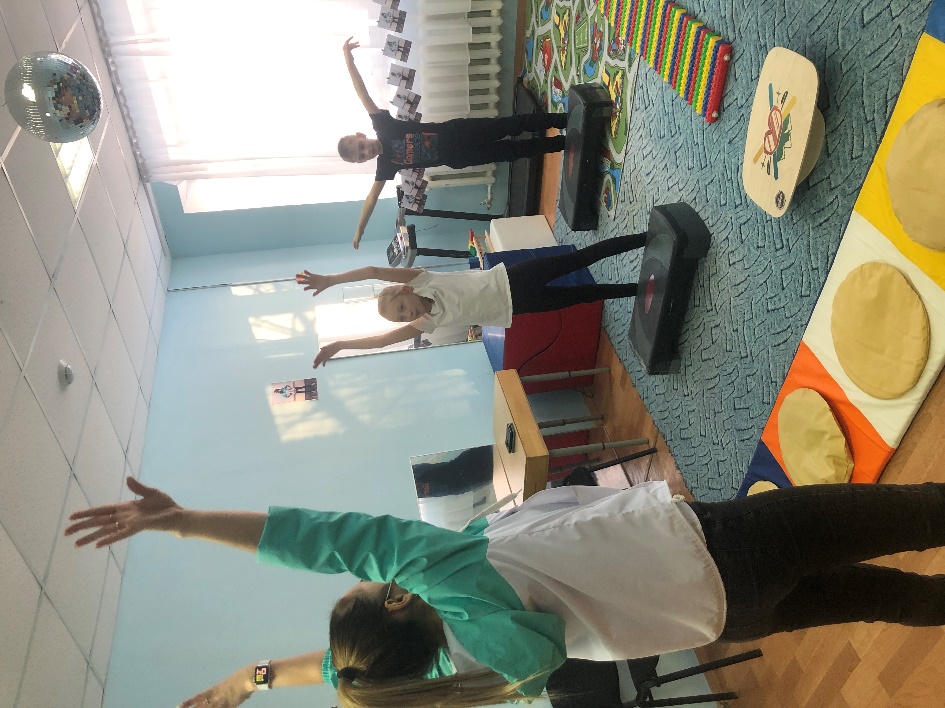 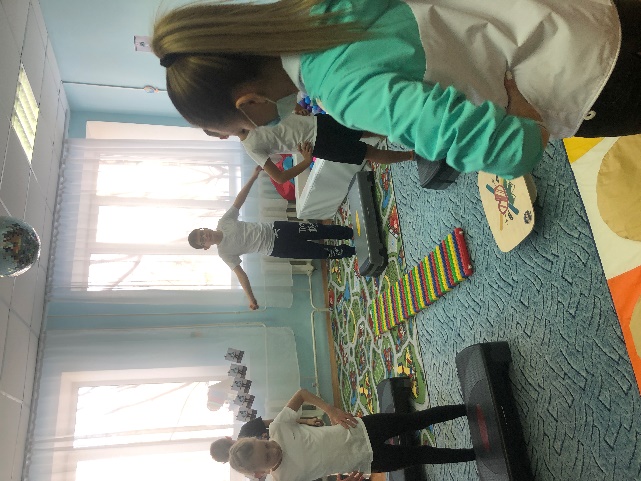 2. Смело к цели ты шагай, ноги выше поднимай!(Подъем и спуск со степ-скамейки)
1
Дыхательная гимнастика
3
МБОУ «Средняя общеобразовательная школа №5» г.Югорск, ул.Садовая 1 б, учитель физической культуры Харченко ЭсмираЭльдаровна, 89227757006
2
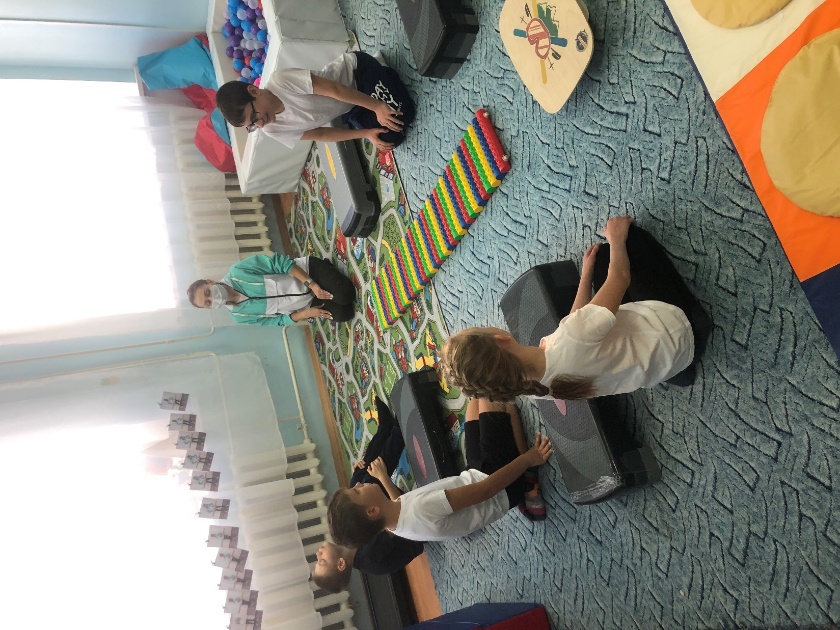 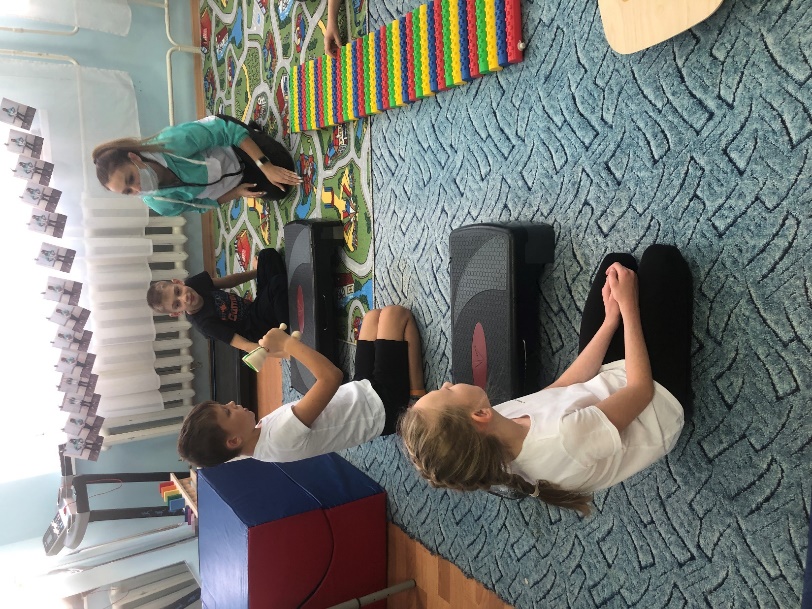 4.На полянку мы пришли и цветочки там нашли. (Дыхательное упражнение «Глубокий вдох - выдох"
5. Ветер сверху набежал, ветку дерева сломал: «В-в-в!»«Дул он долго, зло ворчал и деревья все качал: "Ф-ф-ф!" (вдох через нос-выдох через рот)
4
1
Игра «Повтори за мной»
МБОУ «Средняя общеобразовательная школа №5» г.Югорск, ул.Садовая 1 б, учитель физической культуры Харченко ЭсмираЭльдаровна, 89227757006
2
3
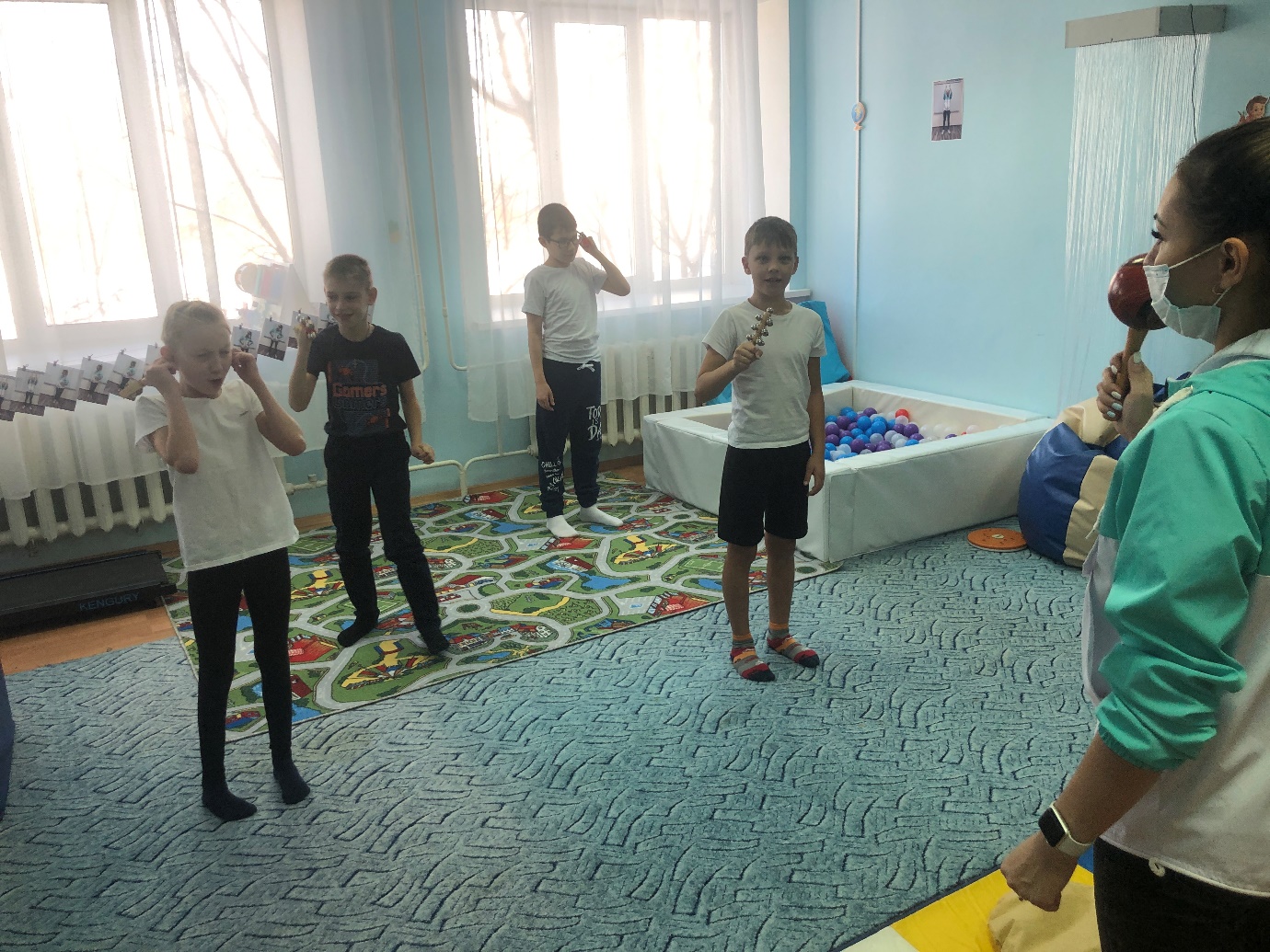 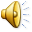 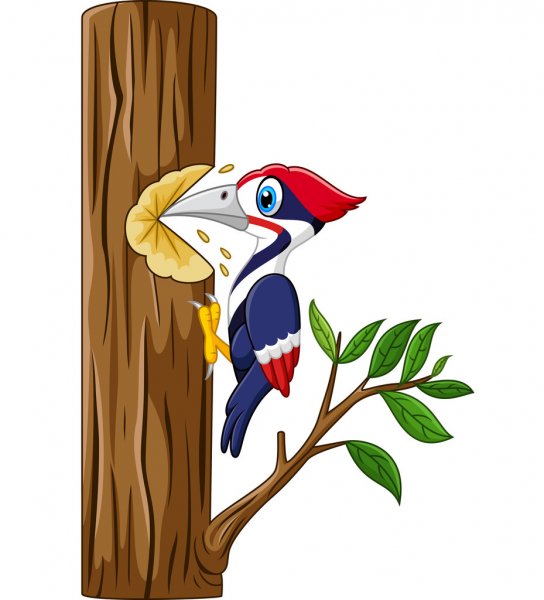 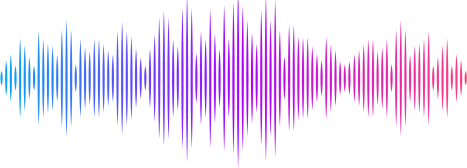 Придумайте свой ритм и прохлопайте его.
Каждый ученик прохлопывает свой ритмический рисунок, остальные повторяют за ним.
1
Игра «Цапля и лягушка»
5
МБОУ «Средняя общеобразовательная школа №5» г.Югорск, ул.Садовая 1 б, учитель физической культуры Харченко ЭсмираЭльдаровна, 89227757006
2
4
На полянке мы играли, много нового узнали.Вот к болоту мы пришли и кого мы там нашли?
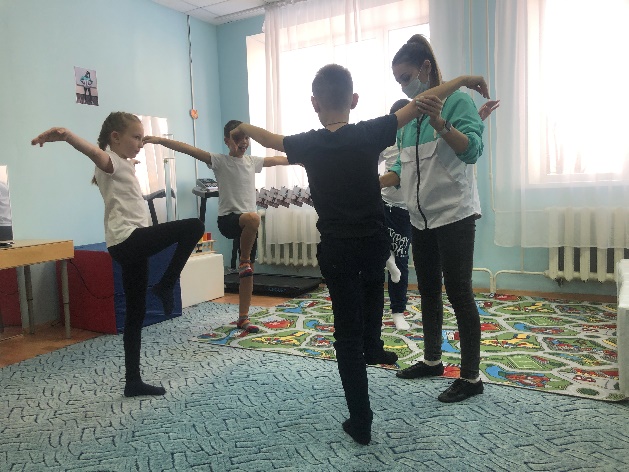 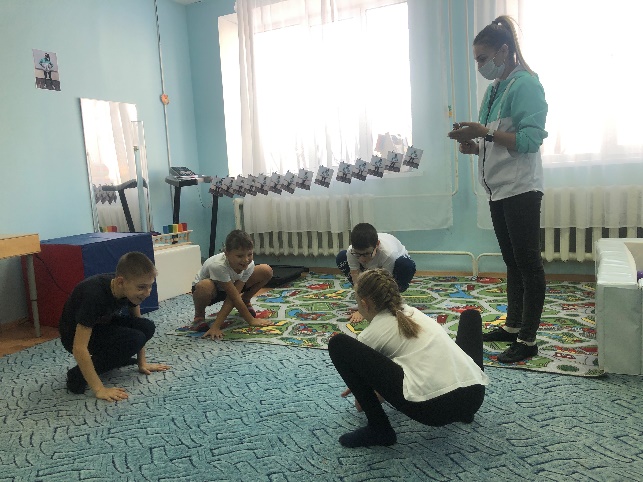 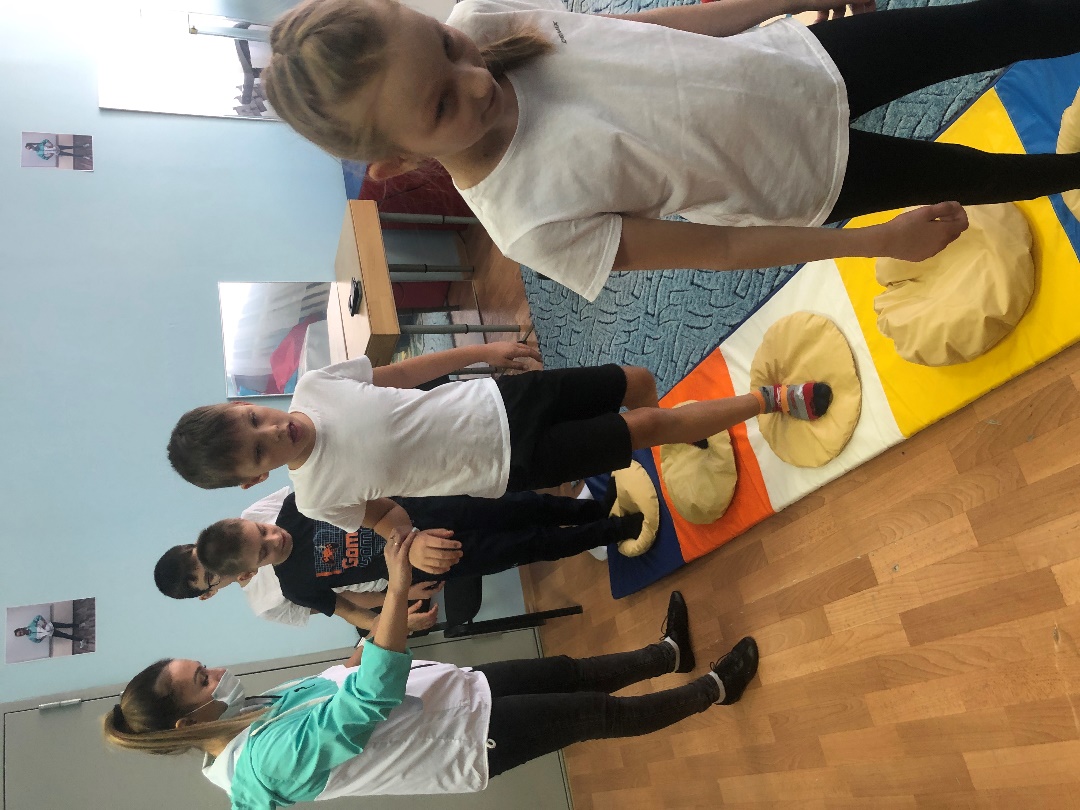 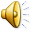 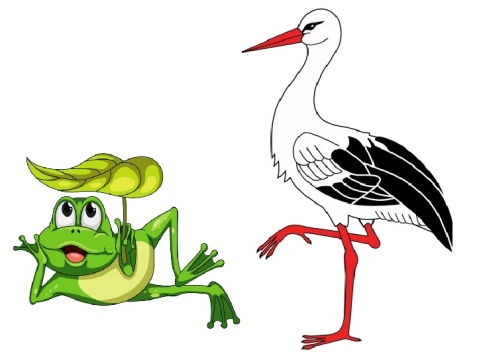 Все дети двигаются по кругу, учитель хлопает в бубен, 1 хлопок — дети останавливаются и принимают позу цапли (руки на пояс, стойка на одной ноге), 2 хлопка — поза «лягушки» (упор присев, руки между колен) 3 хлопка — движение по кругу возобновляется.
1
6
Элемент методики Базарнова В.Ф
МБОУ «Средняя общеобразовательная школа №5» г.Югорск, ул.Садовая 1 б, учитель физической культуры Харченко ЭсмираЭльдаровна, 89227757006
2
5
4
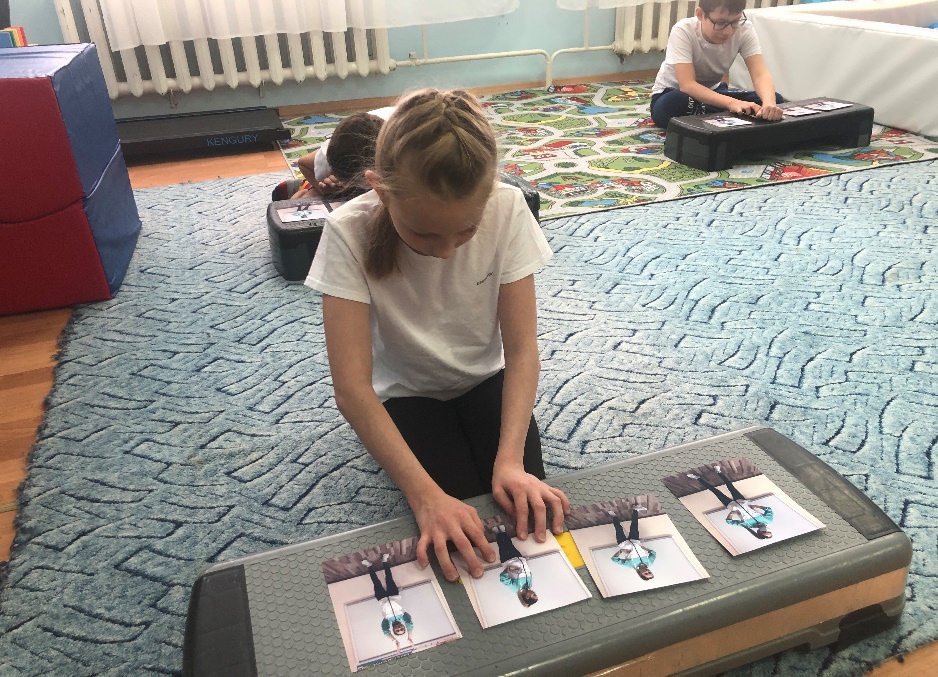 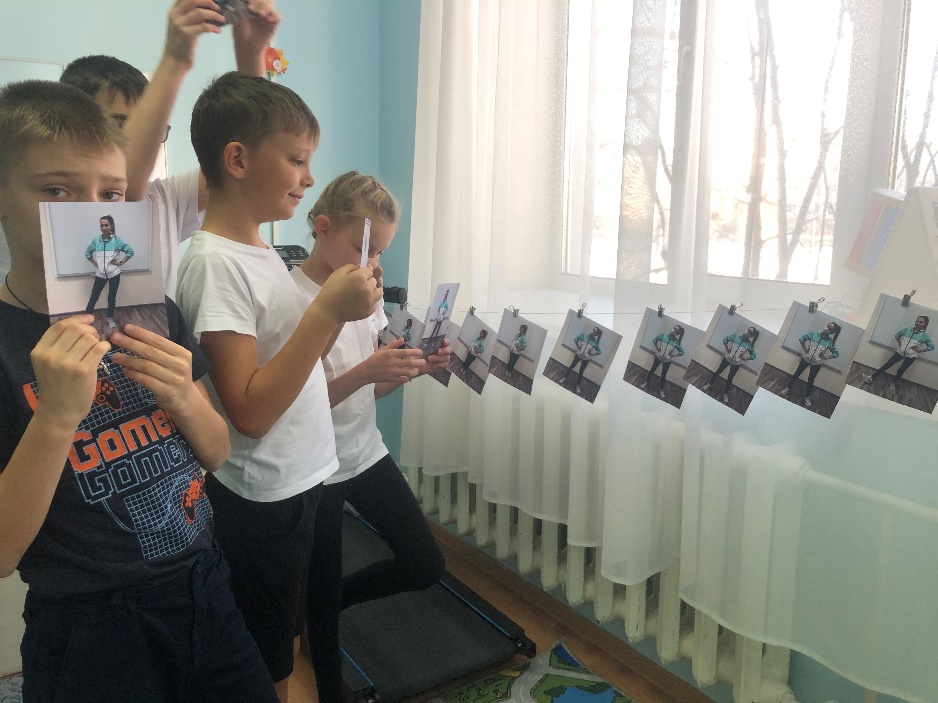 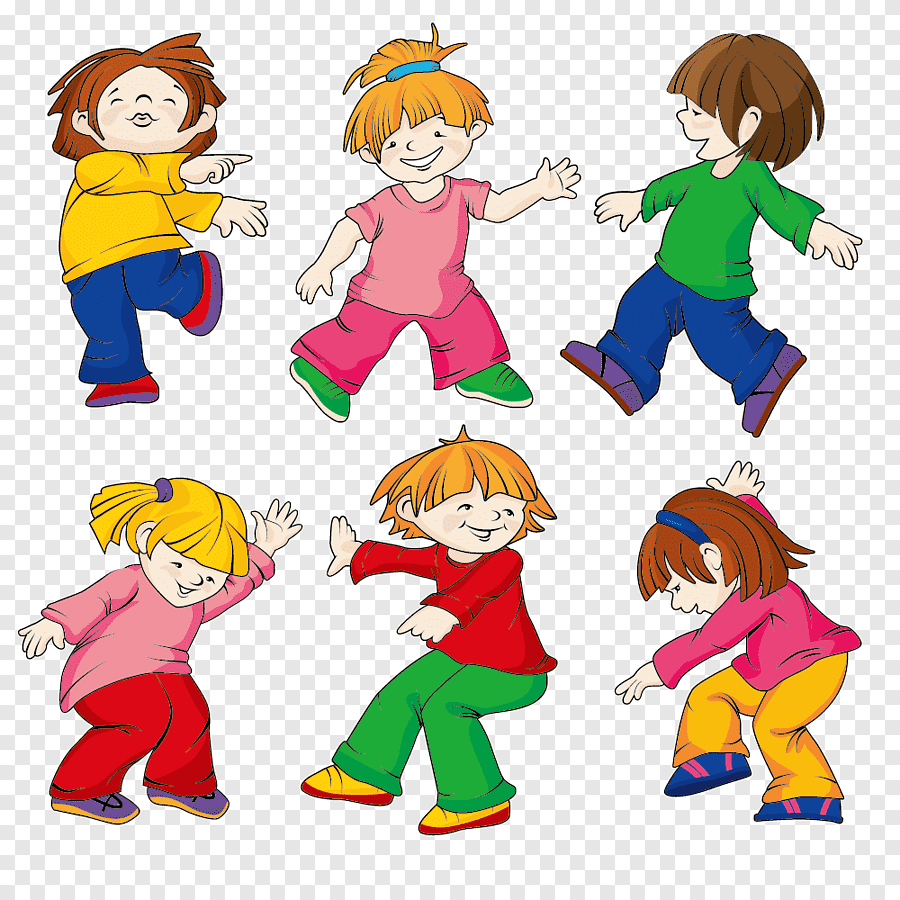 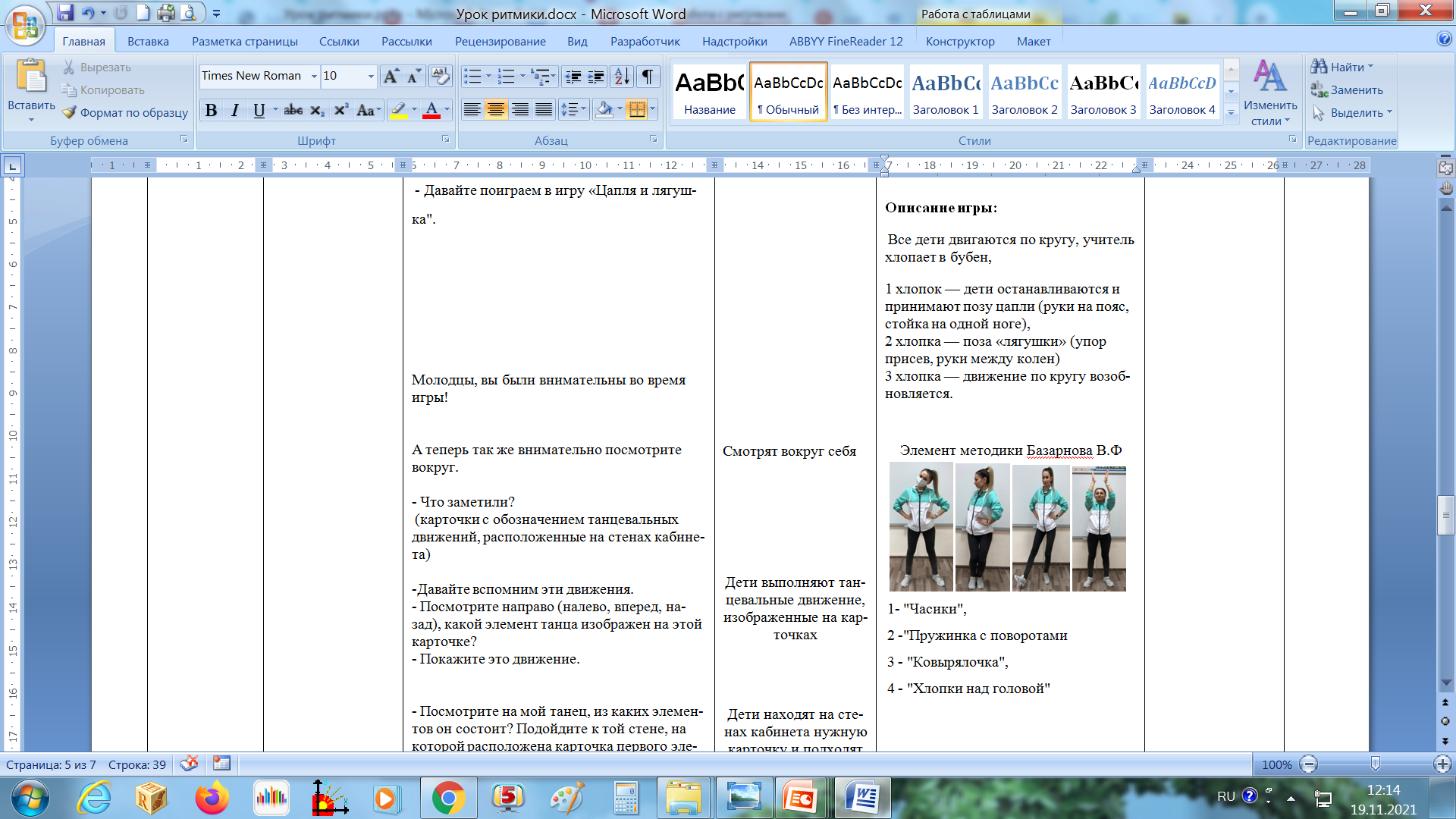 Работа индивидуальная (дети выбирают карточки, раскладывают их на степ-скамейки, репетируют данный танец)
Дети выполняют танцевальные движение, изображенные на карточках
1
Индивидуальная работа
7
МБОУ «Средняя общеобразовательная школа №5» г.Югорск, ул.Садовая 1 б, учитель физической культуры Харченко ЭсмираЭльдаровна, 89227757006
2
5
4
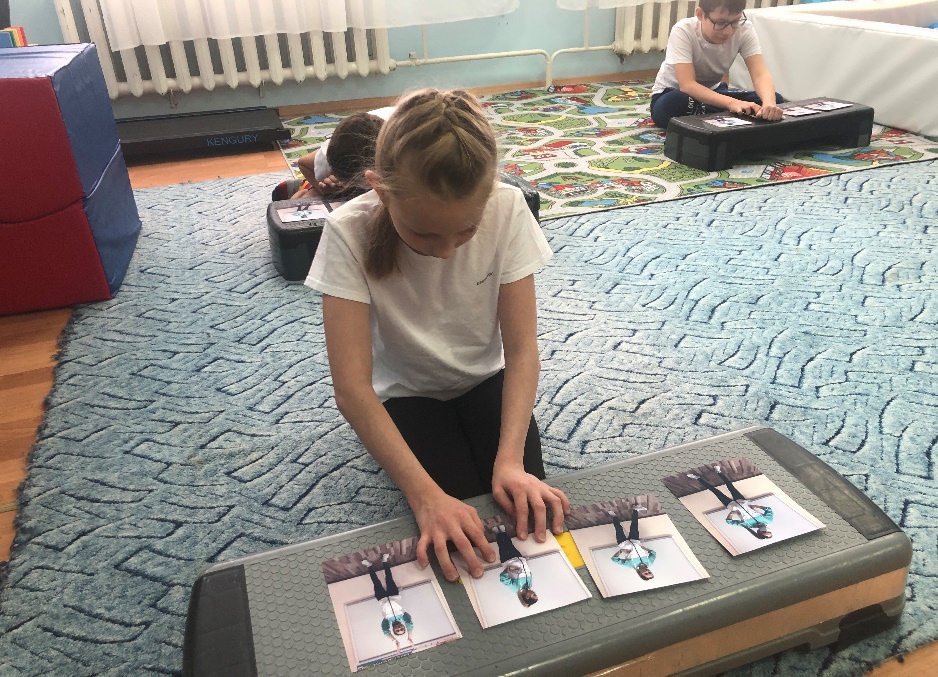 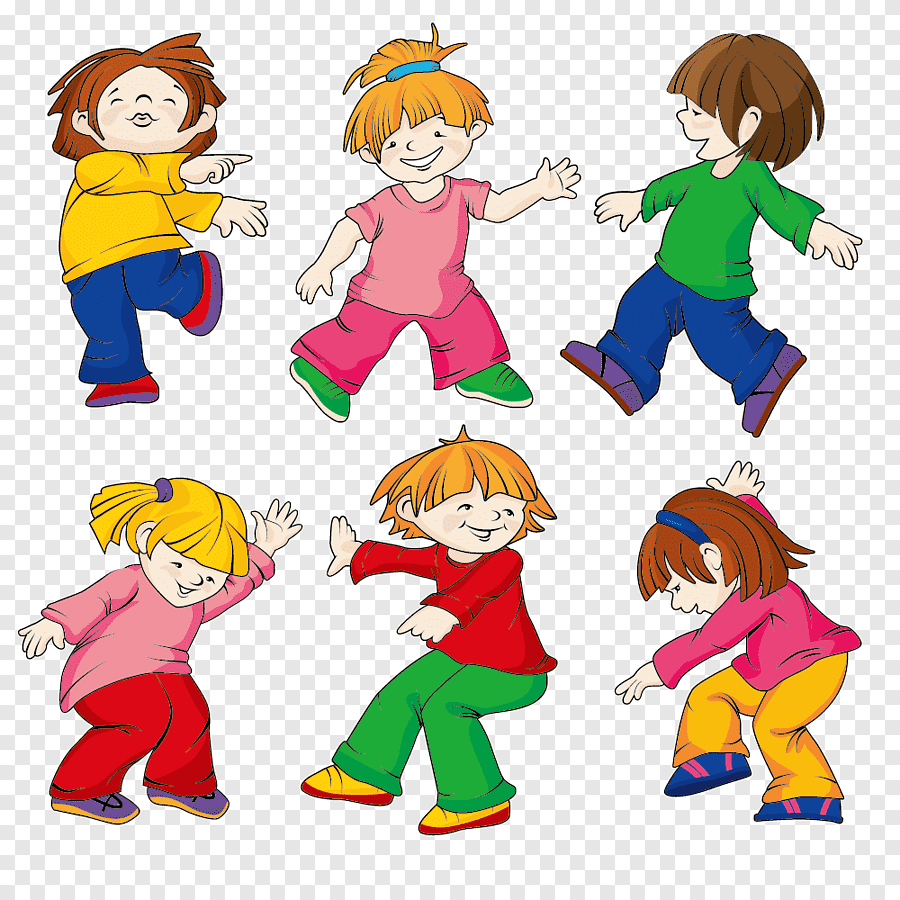 Дети выбирают карточки, раскладывают их на степ-скамейки, репетируют данный танец.
У каждого получился свой неповторимый танец
1
Групповая  работа
8
МБОУ «Средняя общеобразовательная школа №5» г.Югорск, ул.Садовая 1 б, учитель физической культуры Харченко ЭсмираЭльдаровна, 89227757006
2
5
4
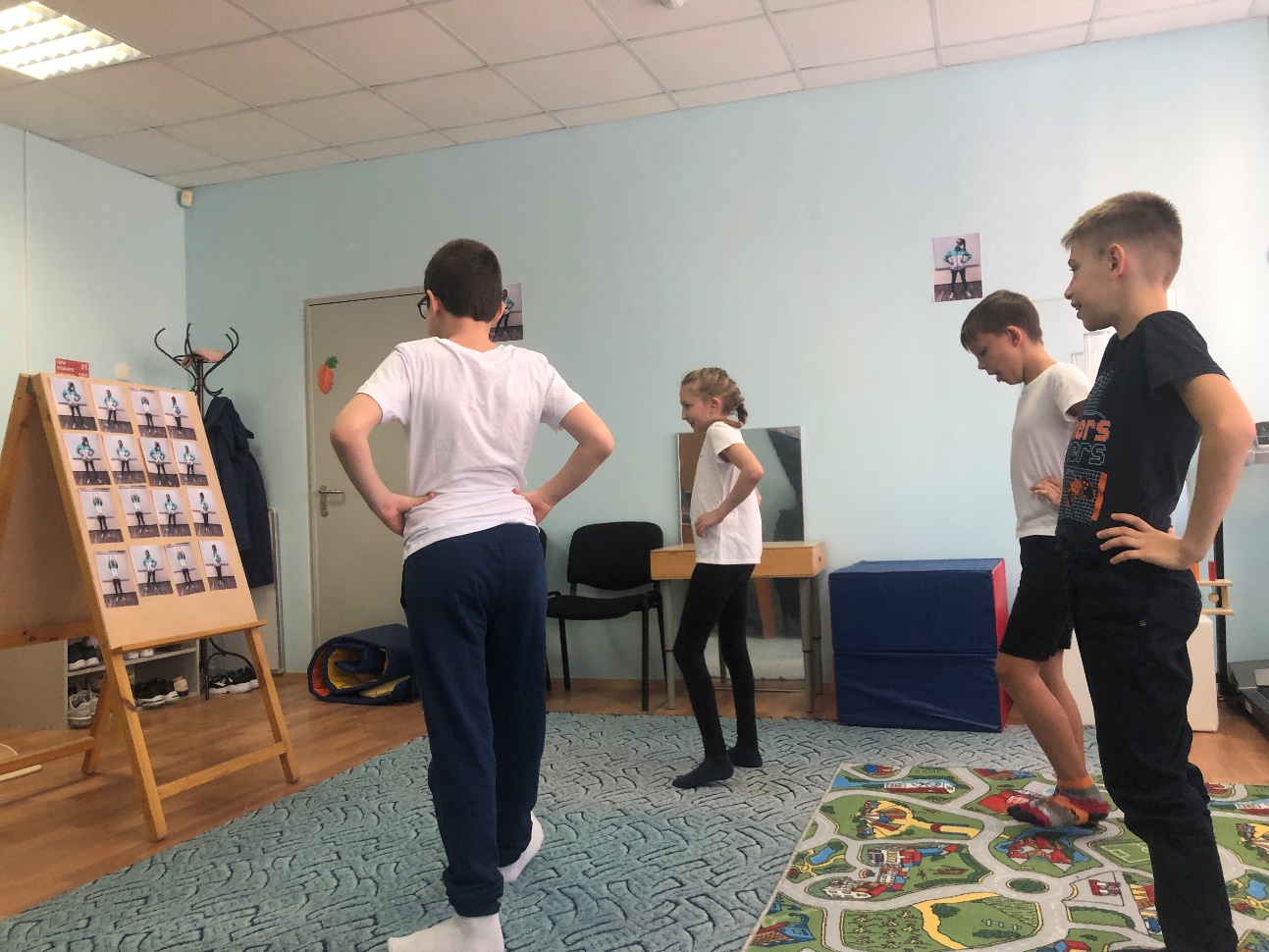 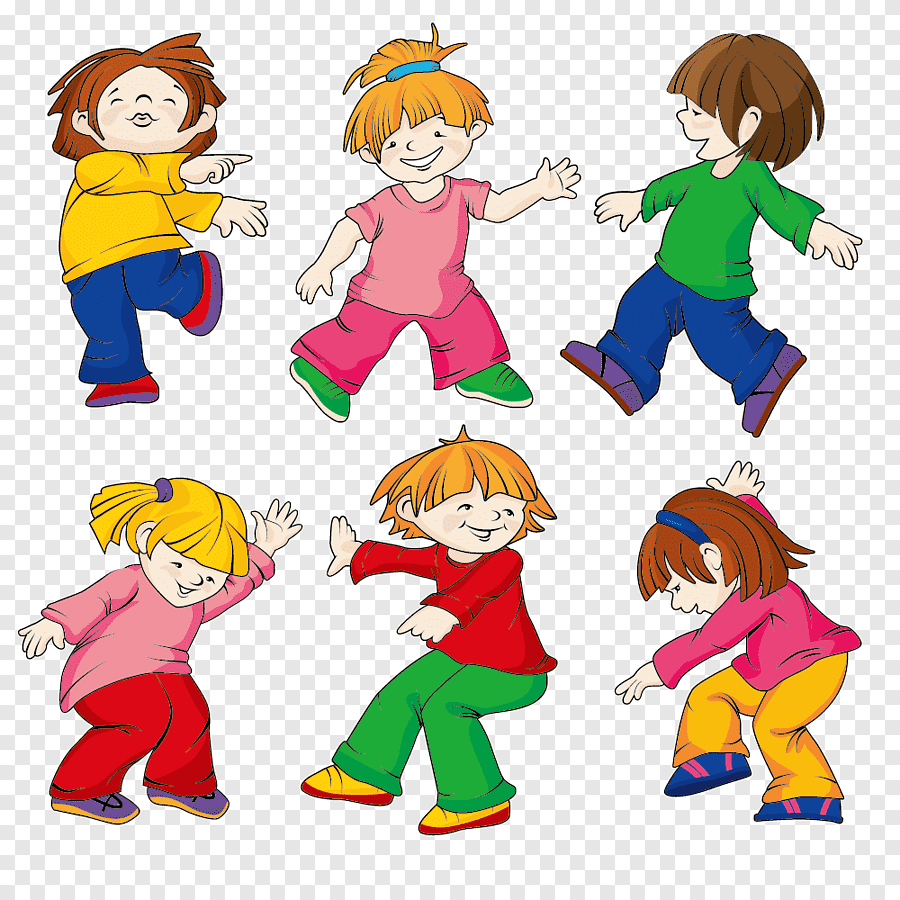 Дети объединяют карточки со своими танцами
Получается один общий танец
9
1
Итоги урока
МБОУ «Средняя общеобразовательная школа №5» г.Югорск, ул.Садовая 1 б, учитель физической культуры Харченко ЭсмираЭльдаровна, 89227757006
2
5
4
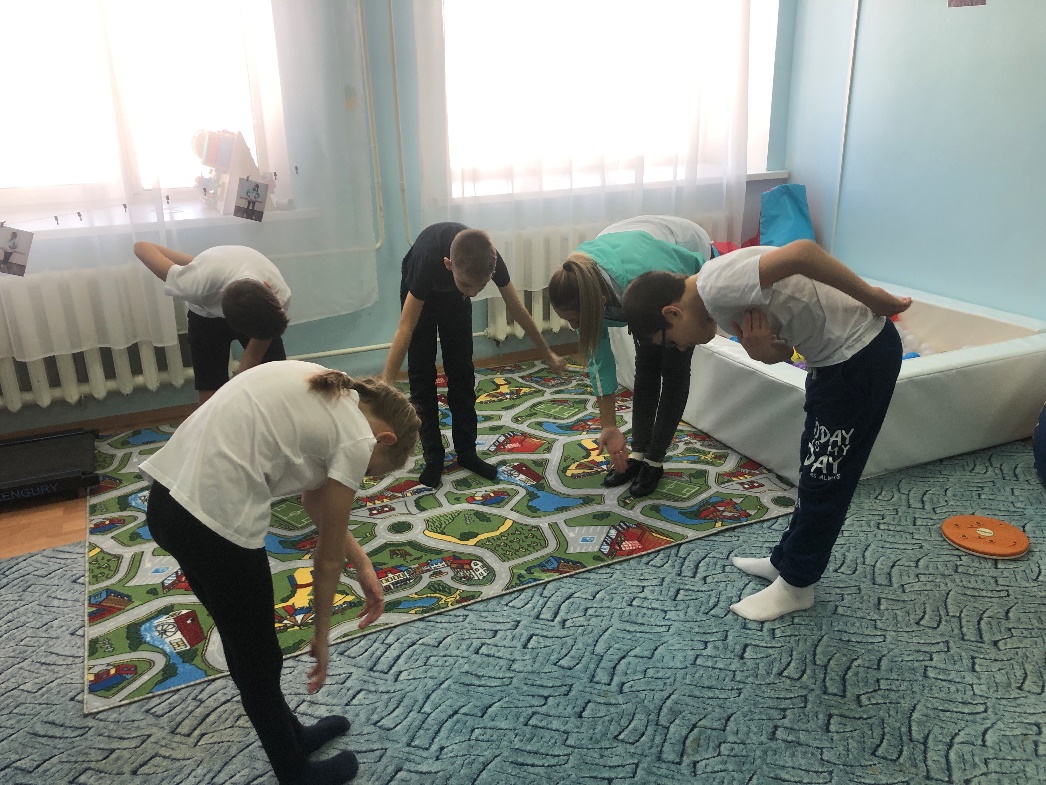 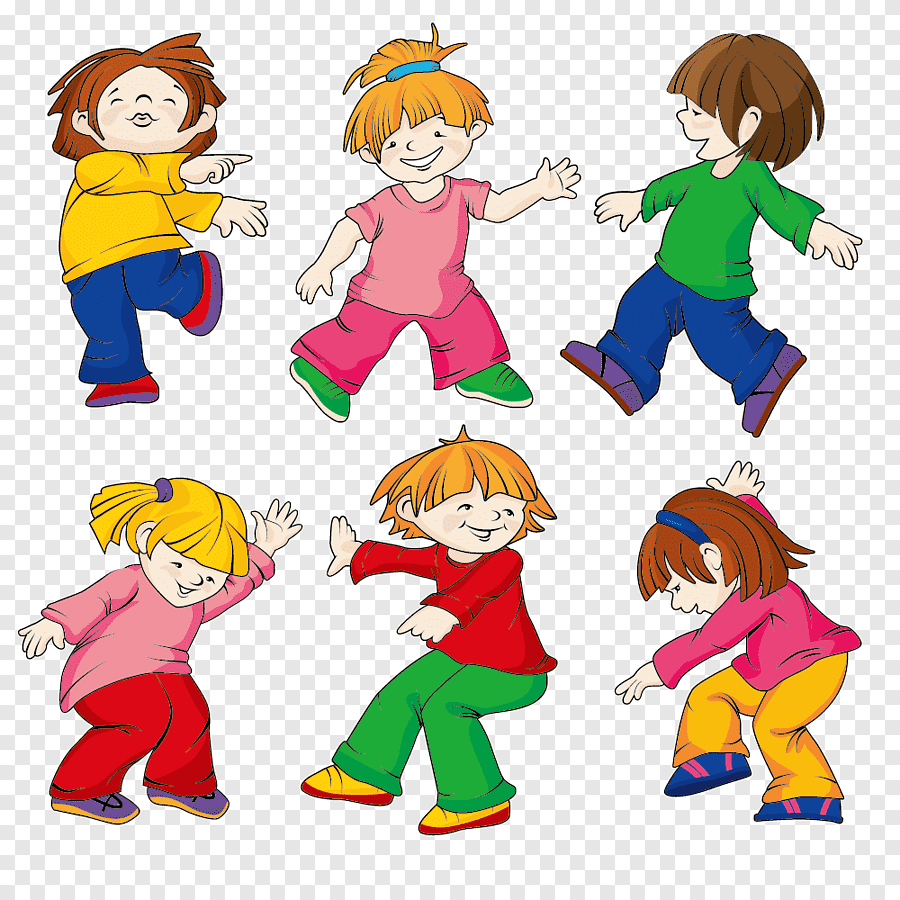 Учитель вместе с обучающимися подводит итоги урока
организует рефлексию и самооценку учениками собственной учебной деятельности на уроке
помогает наметить цели дальнейшей деятельности
1
Харченко Эсмира Эльдаровна
МБОУ «Средняя общеобразовательная школа №5» г.Югорск, ул.Садовая 1 б, учитель физической культуры Харченко ЭсмираЭльдаровна, 89227757006
2
5
4
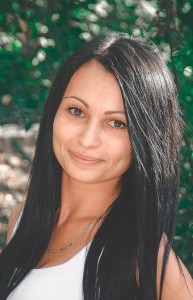 Должность: учитель физической культуры
Уровень образования: высшее
Категория: первая
Стаж общий: 8 лет
Стаж педагогический:  5 лет